APRIL 18, 2025
MOMENTUMPOWER POINTS
A FLEXIBLE PRESENTATION DECK
ALBERTA GATOR
#1 FAN
FLORIDA
MOMENTUM POWER POINTS
ALBERTA GATOR
#1 FAN
FLORIDA
APRIL 18, 2025
MOMENTUMPOWER POINTS
A FLEXIBLE PRESENTATION DECK
APRIL 18, 2025
ALBERTA GATOR
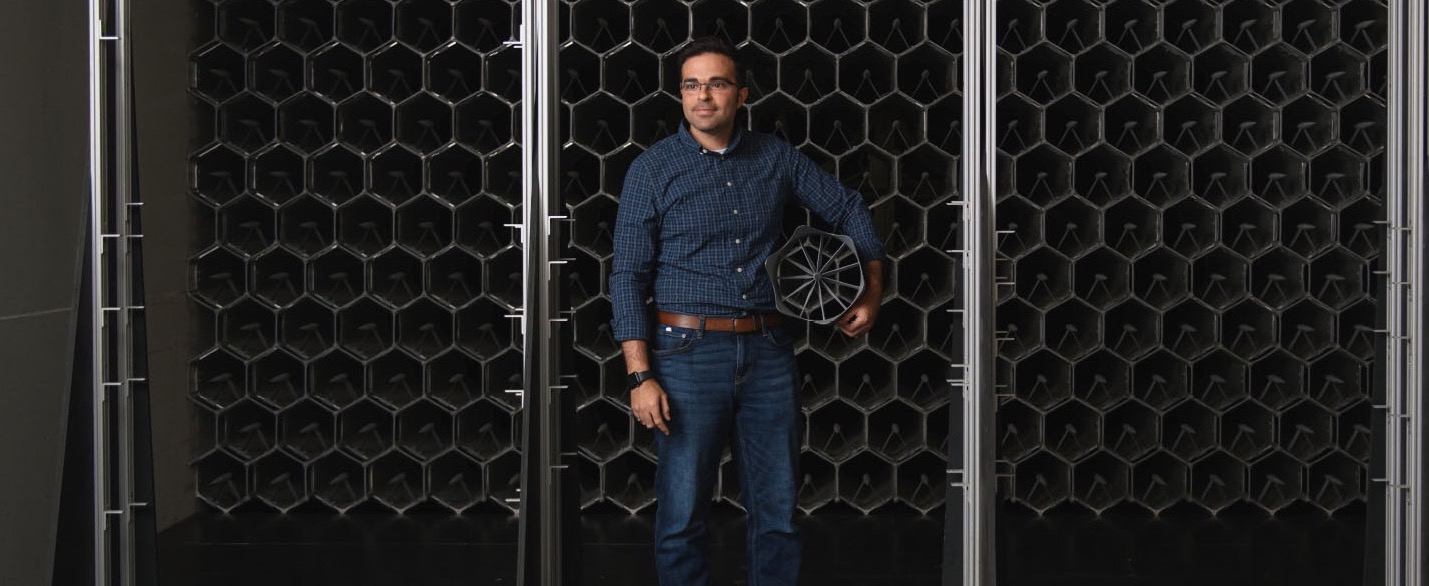 MOMENTUMPOWER POINTS
A FLEXIBLE PRESENTATION DECK
APRIL 18, 2025
ALBERTA GATOR
MOMENTUM POWER POINTS
A FLEXIBLE PRESENTATION DECK
ALBERTA GATOR
APRIL 18, 2025
APRIL 19, 2025
MOMENTUMPOWER POINTS
A FLEXIBLE PRESENTATION DECK
ALBERTA GATOR
#1 FAN
FLORIDA
CONTENTS
READ THIS FIRST   	 000
SUB-HEADER
Page Title	 000
Page Title	 000
Page Title	 000
SUB-HEADER
Page Title	 000
Page Title	 000
Page Title	 000
SUB-HEADER
Page Title	 000
Page Title	 000
Page Title	 000
SUB-HEADER
Page Title	 000
Page Title	 000
Page Title	 000
Page Title	 000
Page Title	 000
TABLE OF
CONTENTS
SUBTITLE FOR TOC
START HERE
INTRODUCTION
SLIDE
WHEN WE DO THE JOB THIS GOOD
THE WORLD STANDS UP AND TAKES NOTICE
8
YOU CAN ALSO USE INTRO SLIDES FOR OTHER ILLUSTRATIONS
IN THE LAB
IN THE COMMUNITY
9
INTRODUCTIONS
NAME HERE
DEPARTMENT
MORE INFO
NAME HERE
DEPARTMENT
MORE INFO
NAME HERE
DEPARTMENT
MORE INFO
10
INTRODUCTION
SLIDE
WHEN WE DO THE JOB THIS GOOD
THE WORLD STANDS UP AND TAKES NOTICE
11
YOU CAN ALSO USE INTRO SLIDES FOR OTHER ILLUSTRATIONS
IN THE LAB
IN THE COMMUNITY
12
INTRODUCTIONS
NAME HERE
DEPARTMENT
MORE INFO
NAME HERE
DEPARTMENT
MORE INFO
NAME HERE
DEPARTMENT
MORE INFO
13
SECTION ##
SECTION DIVIDERCAN FIT UP TO TWO LINES
SPACE FOR ADDITIONAL TEXT
14
SECTION ##
SECTION DIVIDERCAN FIT UP TO TWO LINES
SPACE FOR ADDITIONAL TEXT
15
Add a paragraph of text here to describe the section you are introducing.
Use it for presentations that need a table of contents.
Use it as a standard section divider.
It’s great for introducing your presentation, too.
SECTION ##
SECTION NAMEGOES HERE
BONUS SUB-SECTION
Sometimes you need that extra bullet space.
Keep it short, you can explain later.
16
Add a paragraph of text here to describe the section you are introducing.
Use it for presentations that need a table of contents.
Use it as a standard section divider.
It’s great for introducing your presentation, too.
SECTION ##
SECTION NAMEGOES HERE
BONUS SUB-SECTION
Sometimes you need that extra bullet space.
Keep it short, you can explain later.
17
A good speech is like a pencil.It has to have a point.
AUTHOR UNKNOWN
18
Our lives begin to end the day we become silent about the things that matter.
MARTIN LUTHER KING JR.
19
Make your point
PUT YOUR SECTION NAME HERE, IF YOU WANT
Your highlights can go here in short narrative form.
20
Tell them what you really think.
PUT YOUR SECTION NAME HERE, IF YOU WANT
The best presentations aren’t read directly off the slides. 
Remember that less is more in these text boxes.
You have two columns to break up your text!
Or you can set one or both columns …
…to bullet points…
…if you need them…
…that badly.
21
PUT YOUR SECTION NAME HERE, IF YOU WANT
Tell them what you really think.
Oh! Subheaders!
More ways to format your text!
The best presentations aren’t read directly off the slides. 
Remember that less is more in these text boxes.
You have two columns to break up your text!
Or you can set one or both columns …
…to bullet points…
…if you need them…
…that badly.
22
Say it with pictures.
PUT YOUR SECTION NAME HERE, IF YOU WANT
So, you don’t need a full two columns of text? 
No problem!
Here’s a slide with a photo.
  
23
IMPORTANTNOTE

IMPORTANT NOTE
Make your point
PUT YOUR SECTION NAME HERE, IF YOU WANT
Your highlights can go here in short narrative form.
24
PUT YOUR SECTION NAME HERE, IF YOU WANT
Flex your layout.
This is a freeform box where you can format text any way you wish.
You can make it larger or smaller.
You can add sub sections.



You don’t have to use bullet points, either.
25
This slide is blank, except for the footer and the page number.

You can put whatever you want on it.

Go crazy!
26
EDIT THESE CHARTS IN EXCEL
SAMPLE CHARTS
YOUR TITLE 01
YOUR TITLE 02
72%
68%
Text here about the graphic.
Text here about the graphic.
27
YOUR TITLE 03
YOUR TITLE 04
56%
44%
Text here about the graphic.
Text here about the graphic.
EDIT THESE CHARTS IN EXCEL
SAMPLE CHARTS
28
EDIT THESE CHARTS IN EXCEL
SAMPLE CHARTS
CATEGORY 01
CATEGORY 07
Information here about the category
Information here about the category
29
CATEGORY 02
Information here about the category
CATEGORY 06
Information here about the category
CATEGORY 03
Information here about the category
CATEGORY 04
CATEGORY 05
Information here about the category
Information here about the category
EDIT THESE CHARTS IN EXCEL
SAMPLE GRAPHS
MEASURE 1
MEASURE 3
Describe measurement 1 here.
Describe measurement 3 here.
MEASURE 2
MEASURE 4
Describe measurement 2 here.
Describe measurement 4 here.
30
EDIT THESE CHARTS IN EXCEL
SAMPLE GRAPHS
CHART 1
CHART 2
CHART 3
Describe chart here.
Describe chart here.
Describe chart here.
31
EDIT THESE CHARTS IN EXCEL
SAMPLE GRAPHS
BAR VALUE 1
Describe chart here.
32
BAR VALUE 2
Describe chart here.
BAR VALUE 3
Describe chart here.
EDIT THESE CHARTS IN EXCEL
SAMPLE GRAPHS
Describe chart here OVERALL outline of what you are trying to demonstrate with the numbers.
VALUE 1
Describe chart here.
33
VALUE 2
Describe chart here.
VALUE 3
Describe chart here.
EDIT THESE CHARTS IN EXCEL
SAMPLE GRAPHS
Describe chart here OVERALL outline of what you are trying to demonstrate with the numbers.
VALUE 1
Describe chart here.
34
VALUE 2
Describe chart here.
VALUE 3
Describe chart here.
EDIT THESE CHARTS IN EXCEL
SAMPLE GRAPHS
35
VALUE 1
VALUE 2
VALUE 3
VALUE 4
Describe chart here.
Describe chart here.
Describe chart here.
Describe chart here.
REPLACE WITH YOUR OWN DATA
SAMPLE TABLES
36
REPLACE WITH YOUR OWN DATA
SAMPLE TABLES
37
REPLACE WITH YOUR OWN DATA
SAMPLE TABLES
38
EDIT THE CHART IN EXCEL, REPLACE THE TEXT WITH YOUR OWN DATA
SAMPLE INFOGRAPHIC DASHBOARD
EXPENSE MANAGEMENT KPI’S
EXPENSE MANAGEMENT KPI’S
EXPENSE MANAGEMENT KPI’S
39
EDIT THE CHART IN EXCEL, REPLACE THE TEXT WITH YOUR OWN DATA
SAMPLE INFOGRAPHIC COMPARISON
COMPARE1
COMPARE2
COMPARE3
$0.00
$0.00
$0.00
Description
Description
Description
40
Line item
Line item
Line item
Line item
Line item
Line item
Line item
Line item
Line item
Line item
Line item
Line item
Line item
Line item
Line item
SUMMARY
SUMMARY
SUMMARY
EDIT THE CHART IN EXCEL, REPLACE THE TEXT WITH YOUR OWN DATA
SAMPLE INFOGRAPHIC PHONES
1
FEATURE 01
Description of feature here.
2
FEATURE 02
Description of feature here.
3
FEATURE 03
Description of feature here.
41
EDIT THE CHART IN EXCEL, REPLACE THE TEXT WITH YOUR OWN DATA
SAMPLE INFOGRAPHIC LAPTOP
1
FEATURE 01
Description of feature here.
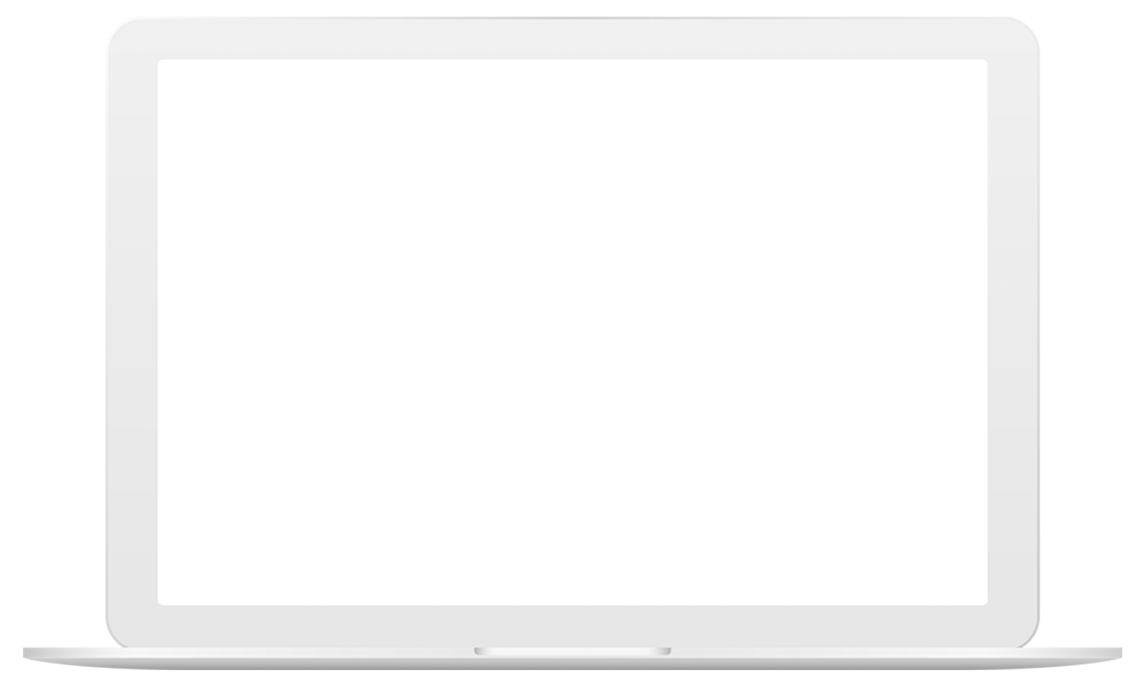 2
FEATURE 02
Description of feature here.
3
FEATURE 03
Description of feature here.
42
EDIT THE CHART IN EXCEL, REPLACE THE TEXT WITH YOUR OWN DATA
SAMPLE INFOGRAPHIC DESKTOP
1
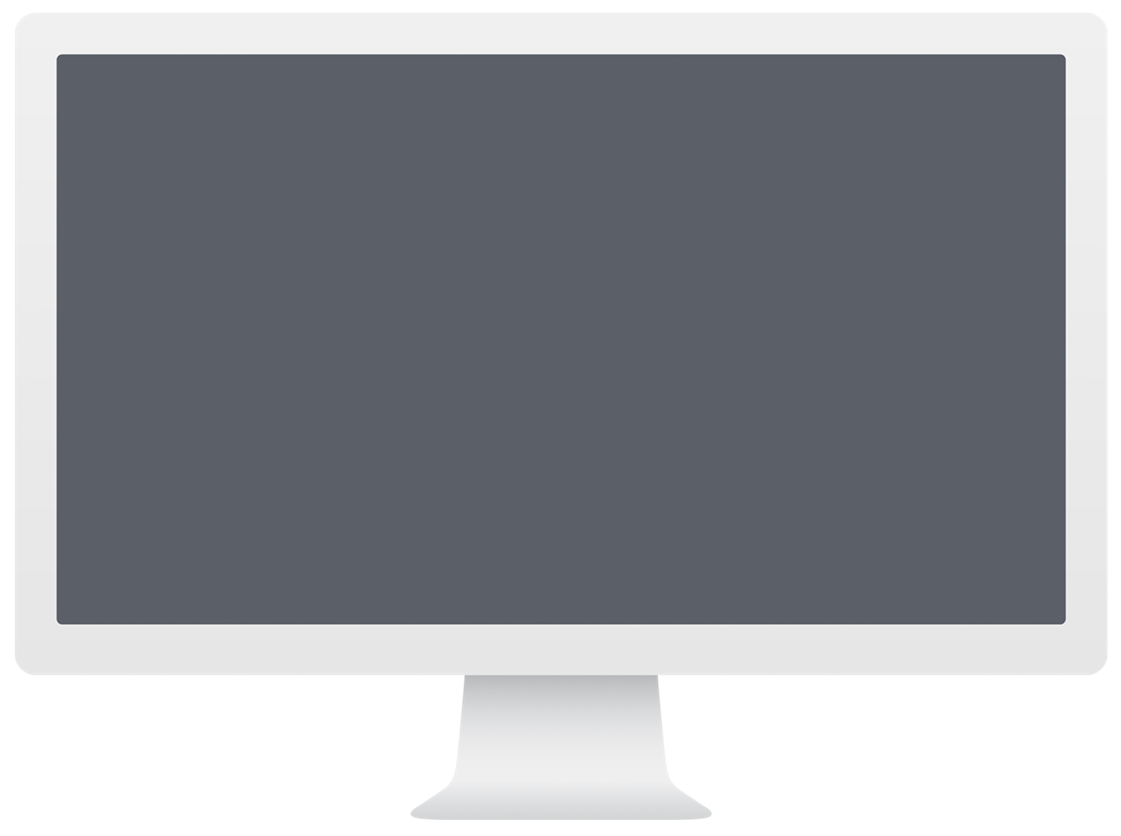 FEATURE 01
Description of feature here.
2
FEATURE 02
Description of feature here.
3
FEATURE 03
Description of feature here.
43
EDIT THE CHART IN EXCEL, REPLACE THE TEXT WITH YOUR OWN DATA
SAMPLE INFOGRAPHIC MAP USA
SEATTLE
NEW YORK
CHICAGO
44
LOS ANGELES
YOUR TITLE
EDIT THE CHART IN EXCEL, REPLACE THE TEXT WITH YOUR OWN DATA
SAMPLE INFOGRAPHIC MAP USA
MOSCOW
TORONTO
TOKYO
SAO PAOLO
YOUR TITLE
45